AO2 The Language QuestionsPaper 1, Q2, 8 marks, 2 paras  10 mins     Paper 2, Q3, 12 marks, 3 paras 15 mins
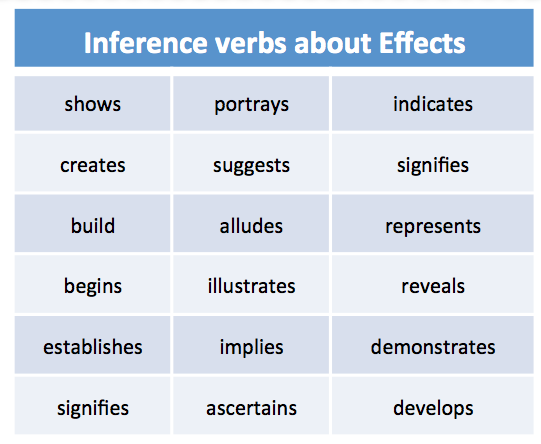 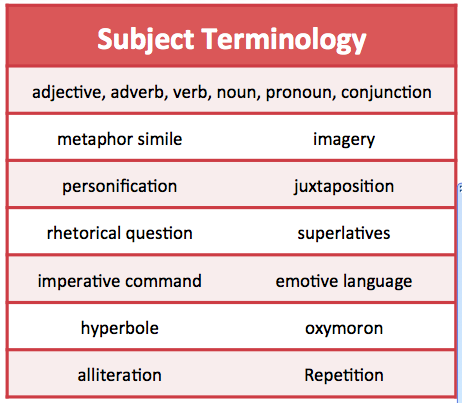 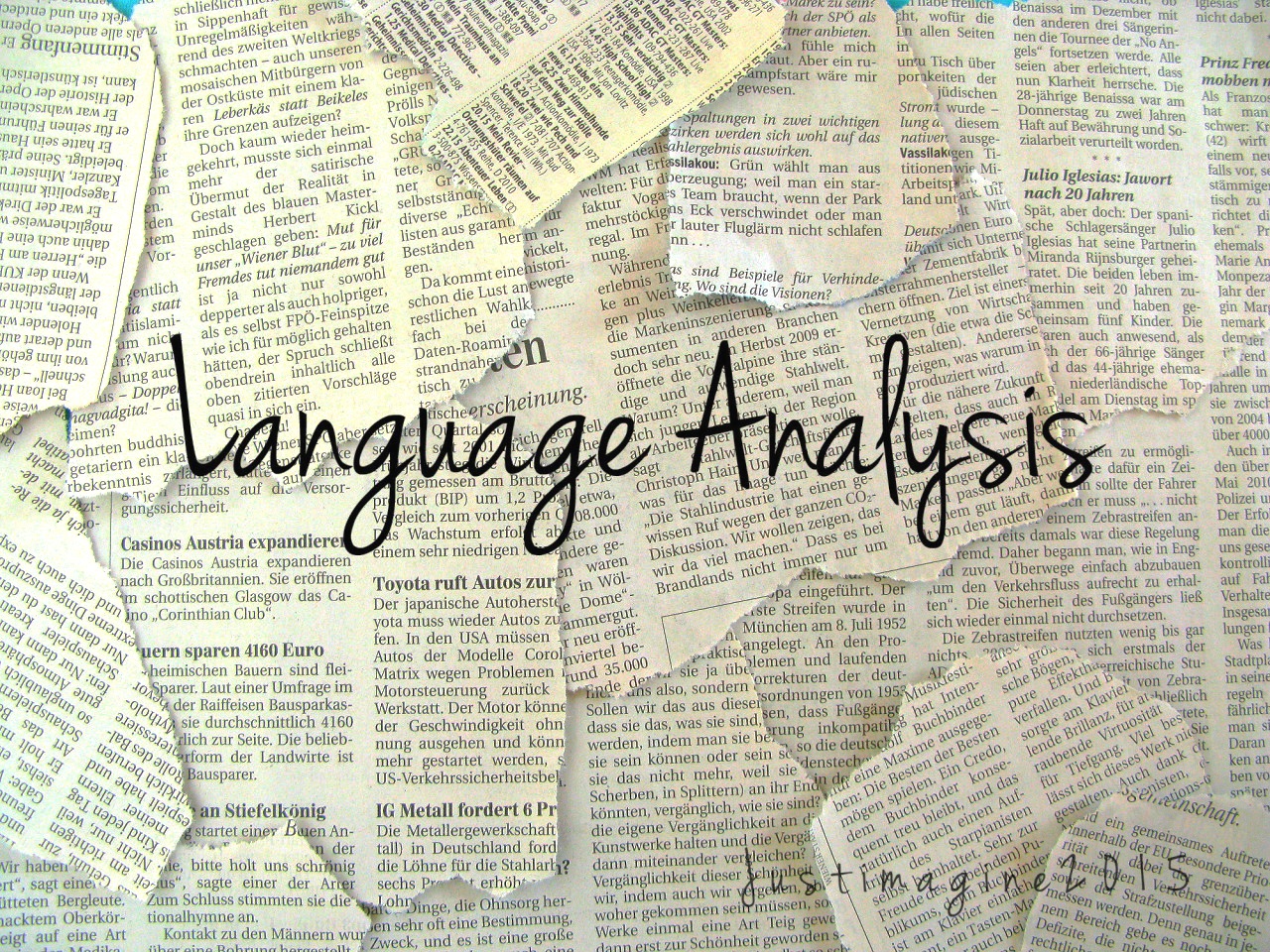 Subject terminology                              Evidence                                            Effects
AO2 The Structure QuestionPaper 1  Q3  8 marks    3 bullet points,  3 mini paras , spend  15 mins
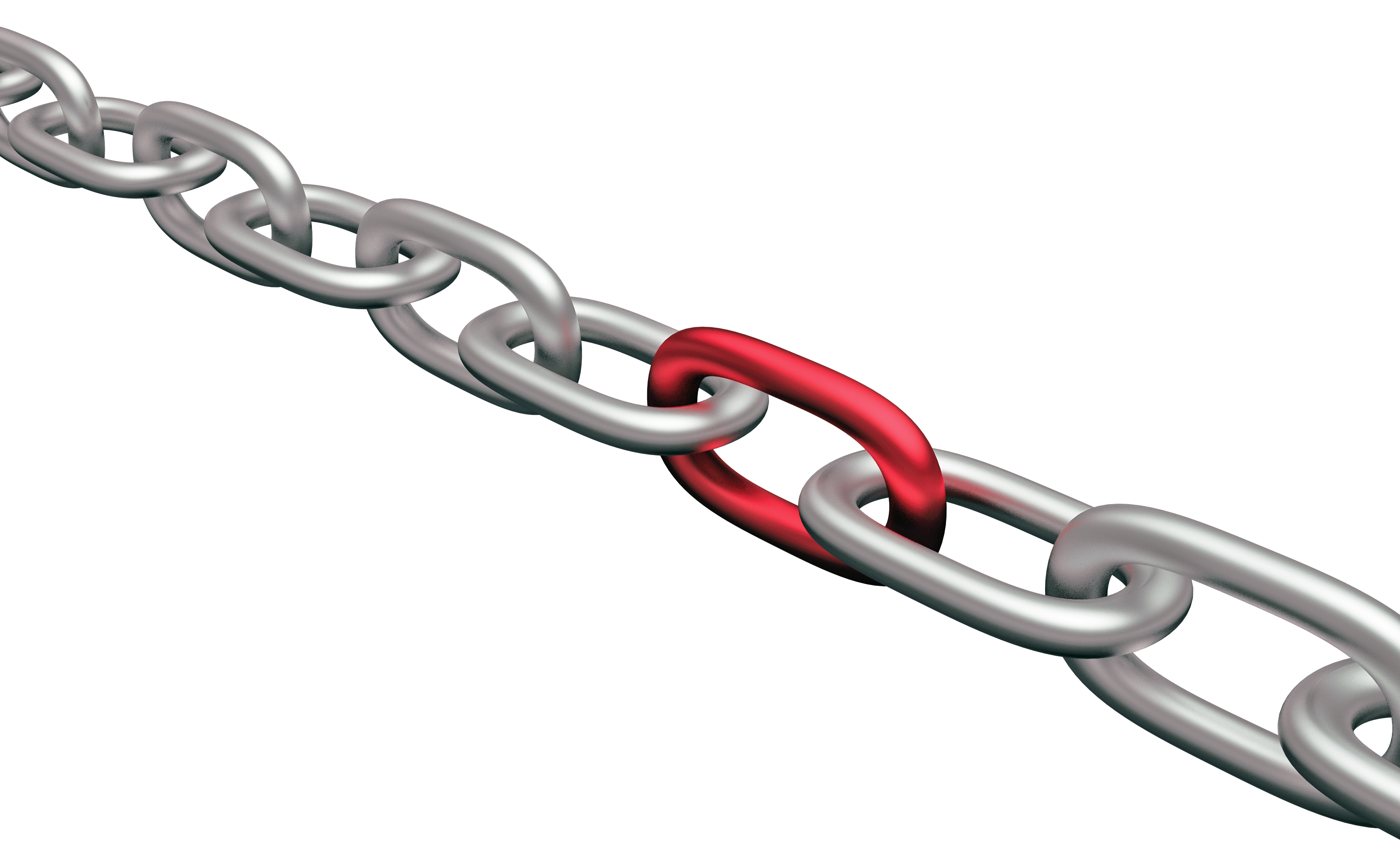 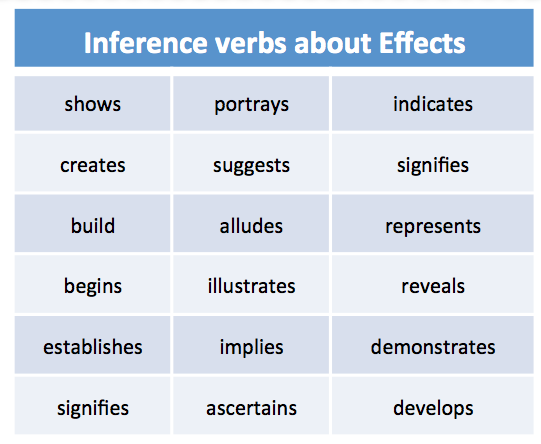 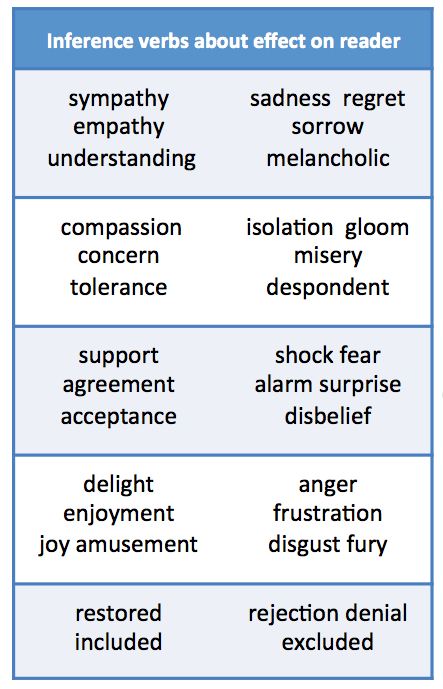 Subject terminology                                   Evidence                                                  Effects